Didactics
New approaches to the L2 Teaching
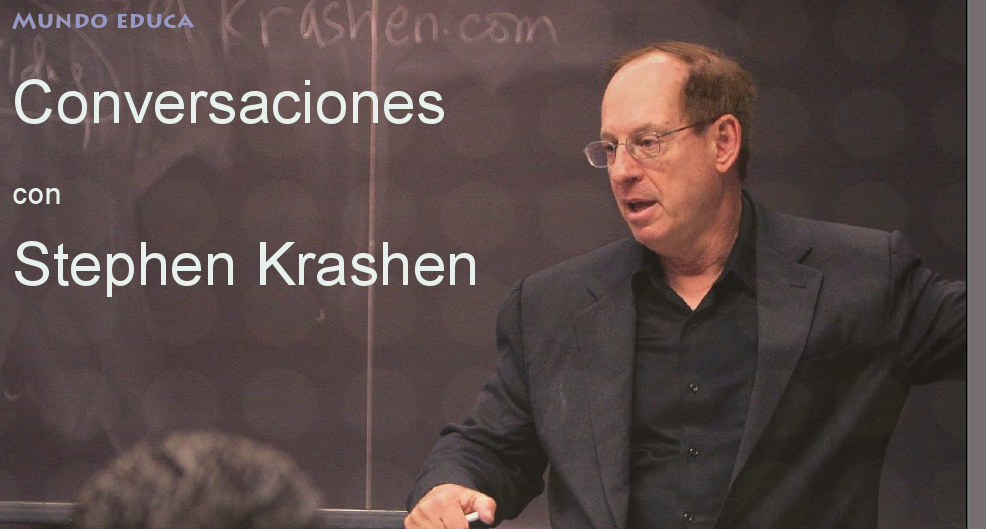 The Natural Approach
1983
It was originated from the Total Physical Response method.
Origins
The need for a silent phase,

Learners must be as relaxed as possible during the learning process. 

Keep focused on Language "acquisition" as opposed to language "processing", 

Comprehensible input from the teacher.
Requirements
Students listen - teacher using the target language communicatively from the very beginning. 

Students are allowed to use their native language alongside the target language as part of the language learning process.  

Teacher is focusing on meaning rather than form (unless the error is so drastic that it actually hinders meaning).
Natural Approach: Classes
Games, 
roleplays, 
dialogues, 
group work and 
discussions.
Type of Activities
(1) Preproduction - developing listening skills; 

(2) Early Production - students struggle with the language and make many errors which are corrected based on content and not structure; 

(3) Extending Production - promoting fluency through a variety of more challenging activities.
Stages of Natural Approach
It is hard to determine which forms of language input will be "comprehensible" to the students. 

 Teacher must be highly skilled.
Critics of the Natural Approach